Metastatik Melanomda Moleküler Genetik AnalizTemelli Tedavi
Doç Dr Hande Turna
İstanbul Üniversitesi-Cerrahpaşa Tıp Fakültesi
Tıbbi Onkoloji Bilim Dal
MELANOM                      ‘’Çok yüzlü tümör’’
Miller AJ, et al. N Engl J Med. 2006;355:51-65.
1. Sosman JA, et al. Curr Oncol Rep. 2009;11:405-411; 2. Berger MF, Garraway LA. Hematol Oncol                                Clin North Am. 2009;23:397-414; 3. Da Forno PD, Saldanha GS. Clin Lab Med. 2011;31:331-343.
1. Lovly CM, et al. PLoS One. 2012;7:e35309; 2. Jakob JA, et al. Cancer. 2012;18:4014-4023; 3. Columbino M, et al. J Clin Oncol. 2012;30:2522-2529.
B-rAF Mutasyonu
Cilt melanomlarının     
    % 40-50’sinde

%80-90 V600E
%10-20 V600K
Melanomda Kemoterapi
Cevap oranları      % 10-20

Ortalama sağkalım  6-8 ay

Progresyona kadar geçen süre 1.5-2 ay ay
1. Garbe, et al. Oncologist .2011;16:5-24; 2.  Slingluff Jr CL, et al. D eVita, Hellman, and Rosenberg's Cancer: Principles & Practice of Oncology, 9th Edition. 2011;Chapter 119:Cutaneous Melanoma. 3. National Comprehensive Cancer Network. NCCN Clinical Practice Guidelines in Oncology. Melanoma. Version 3.2014. 2014. http://www.nccn.org/professionals/physician_gls/pdf/melanoma.pdf. Accessed April 2, 2014; 4. http://www.cancer.gov/cancertopics/pdq/treatment/melanoma/HealthProfessional/Page9#Section_467. Accessed April 4, 2014; 5. Agarwala SS, et al. Oncologist. 2000;5(2):144-151; 6. www.clinicaltrials.gov. Accessed April 2, 2014.
B-RAF İnhibitörleri
Melanoma
B-RAF- MEK İnhibitör Kombinasyonları
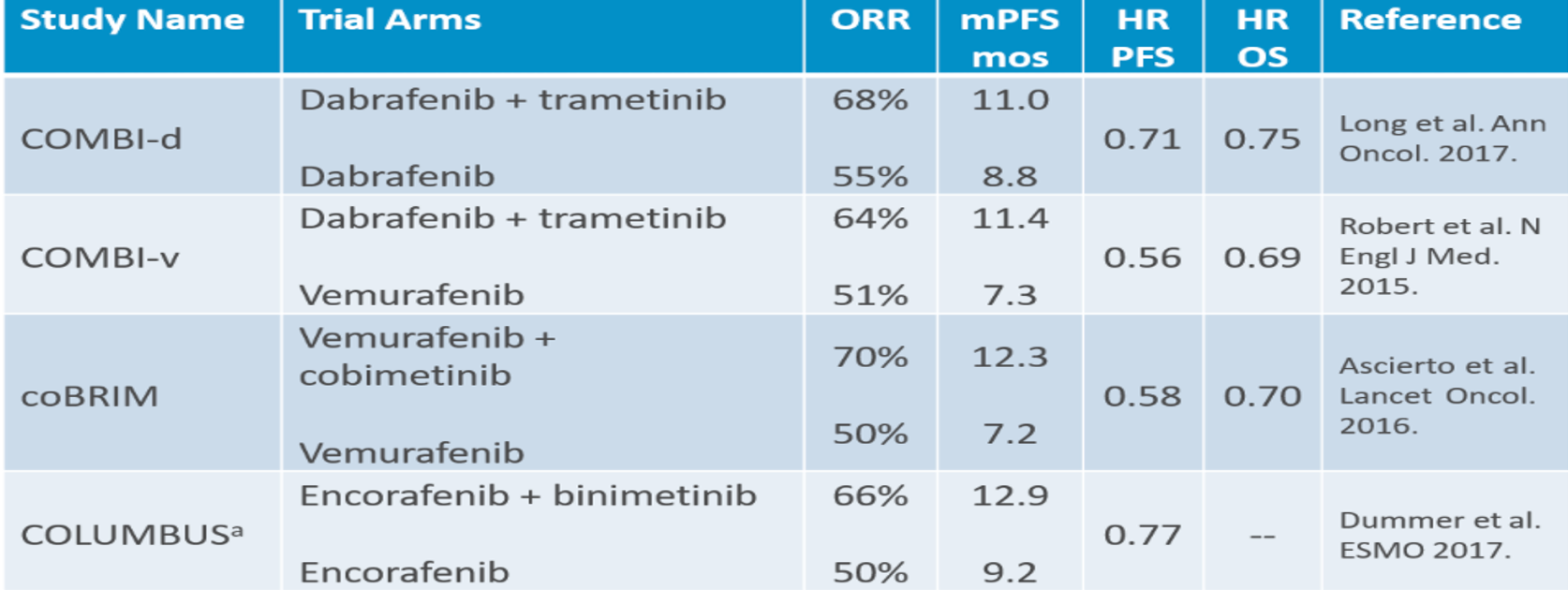 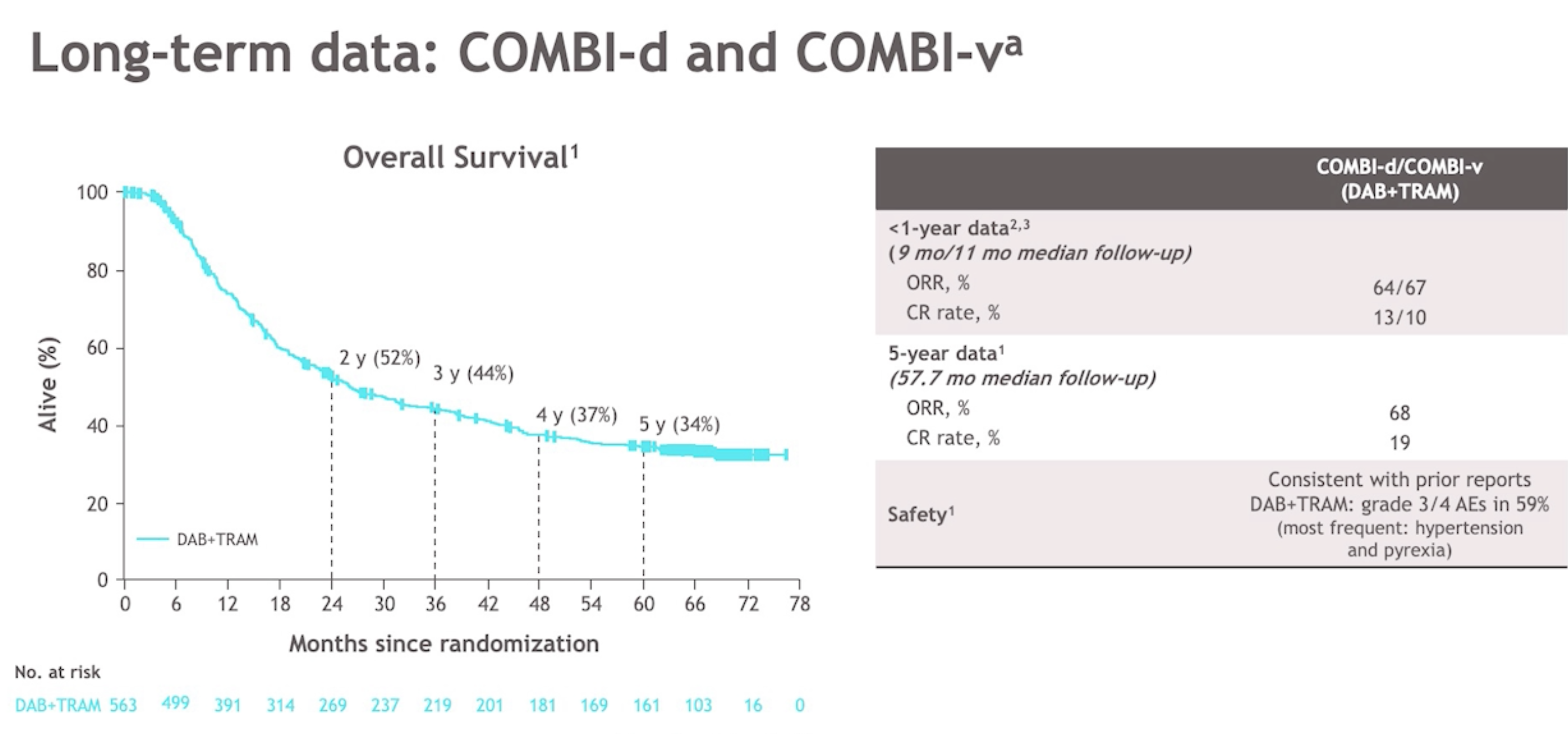 Robert C et al.N Engl j Med 2019
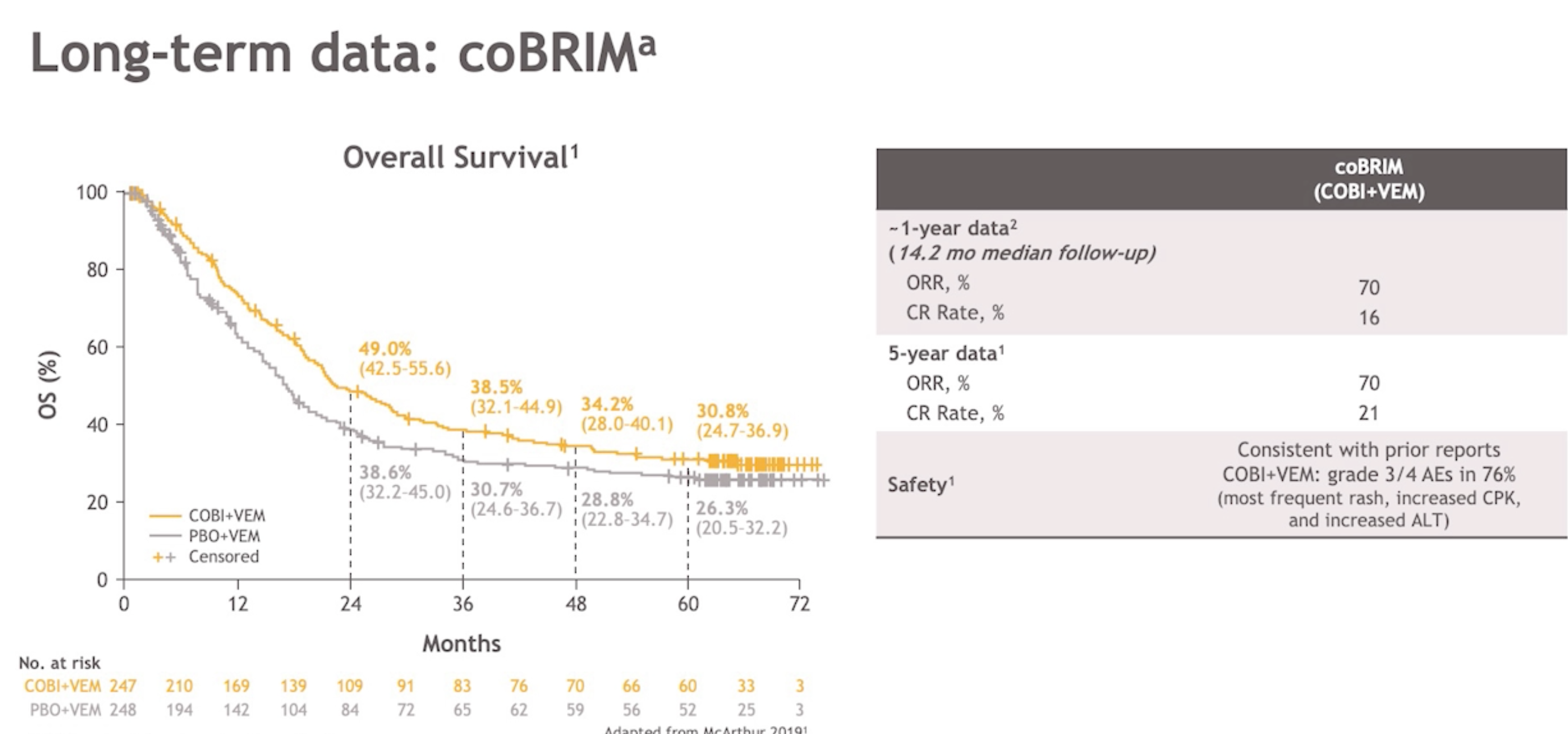 Macarthur SA SMR 20919
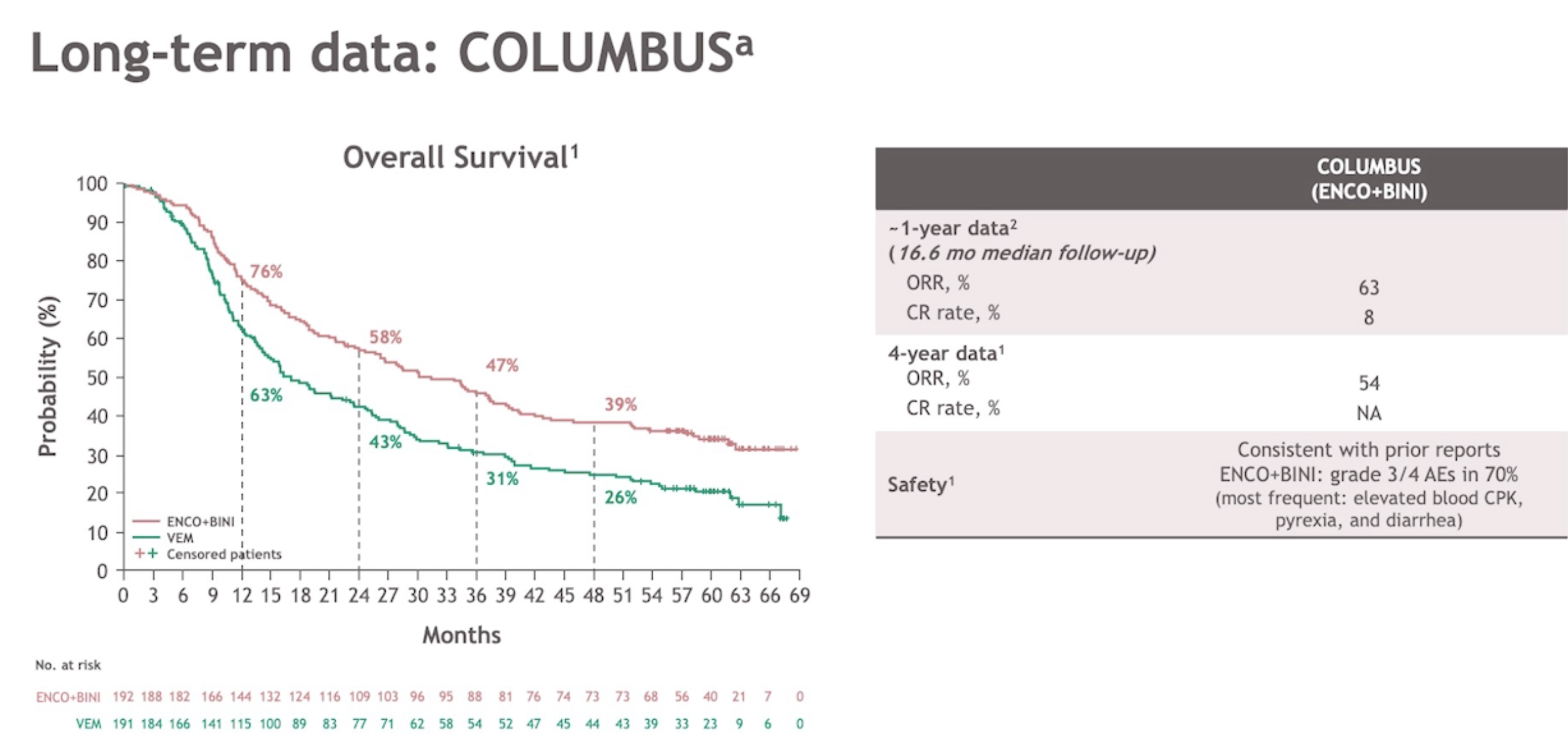 Dummer et al Lancet Oncology 2018
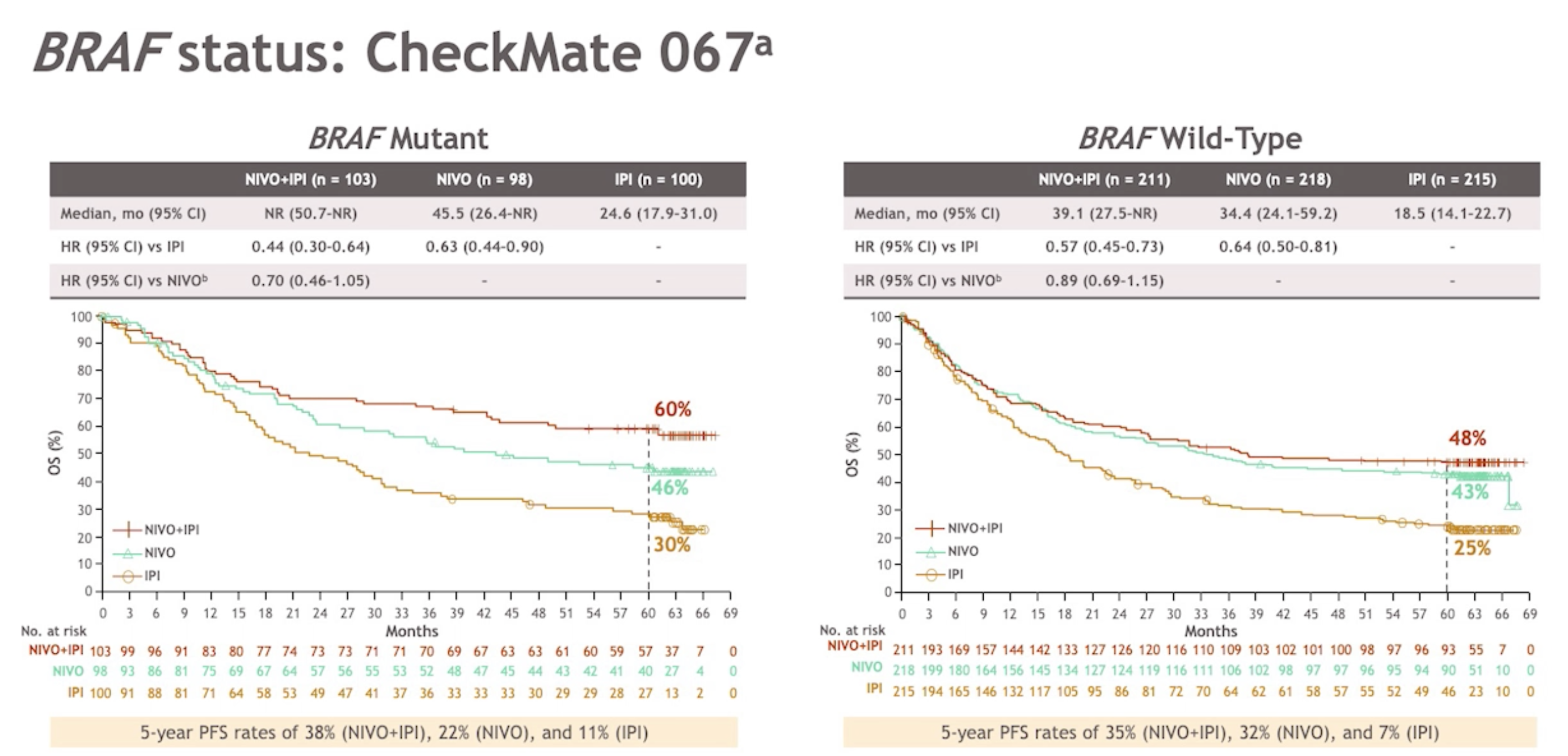 Larkin J et al N Eng J Med 2019
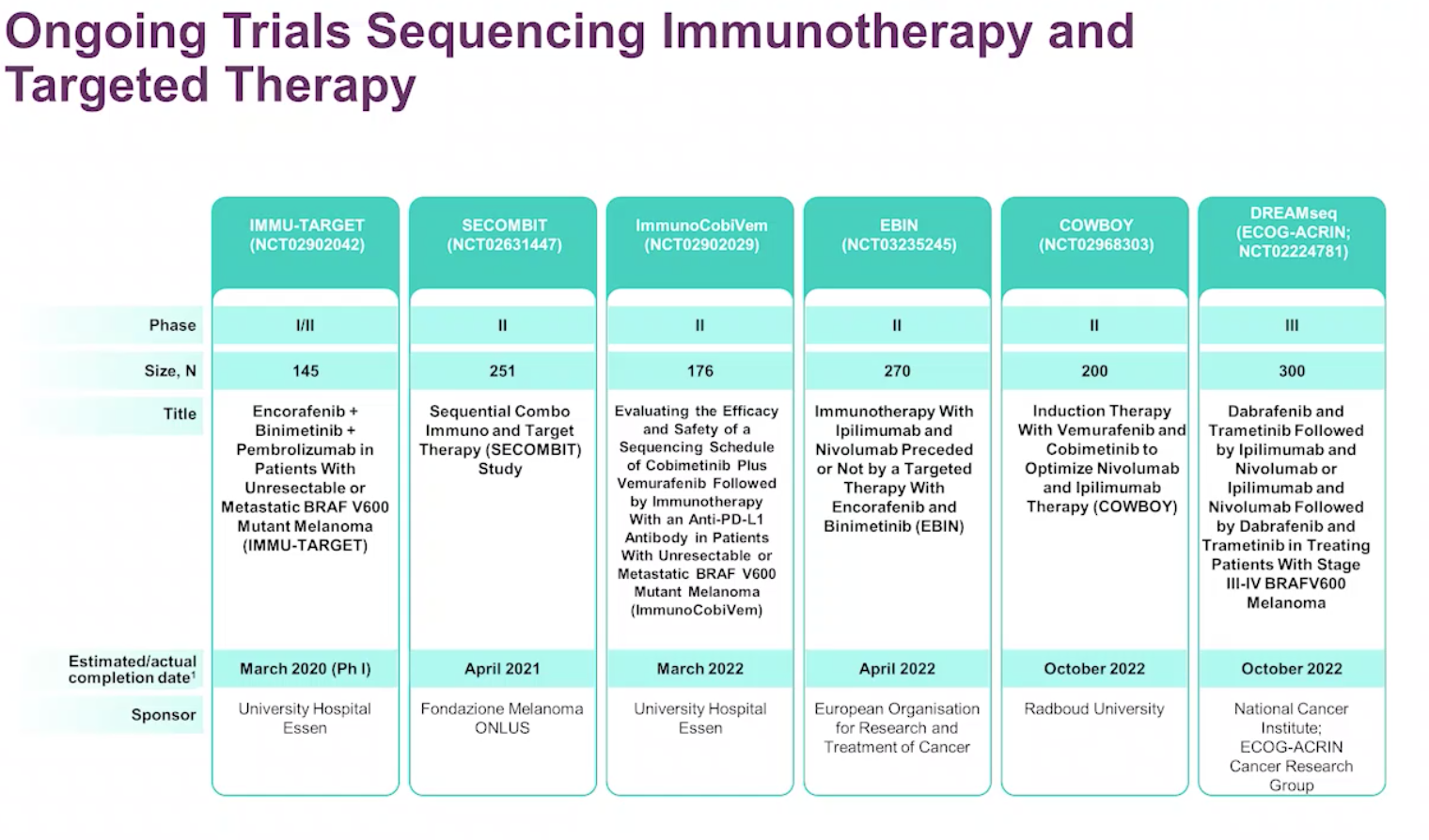 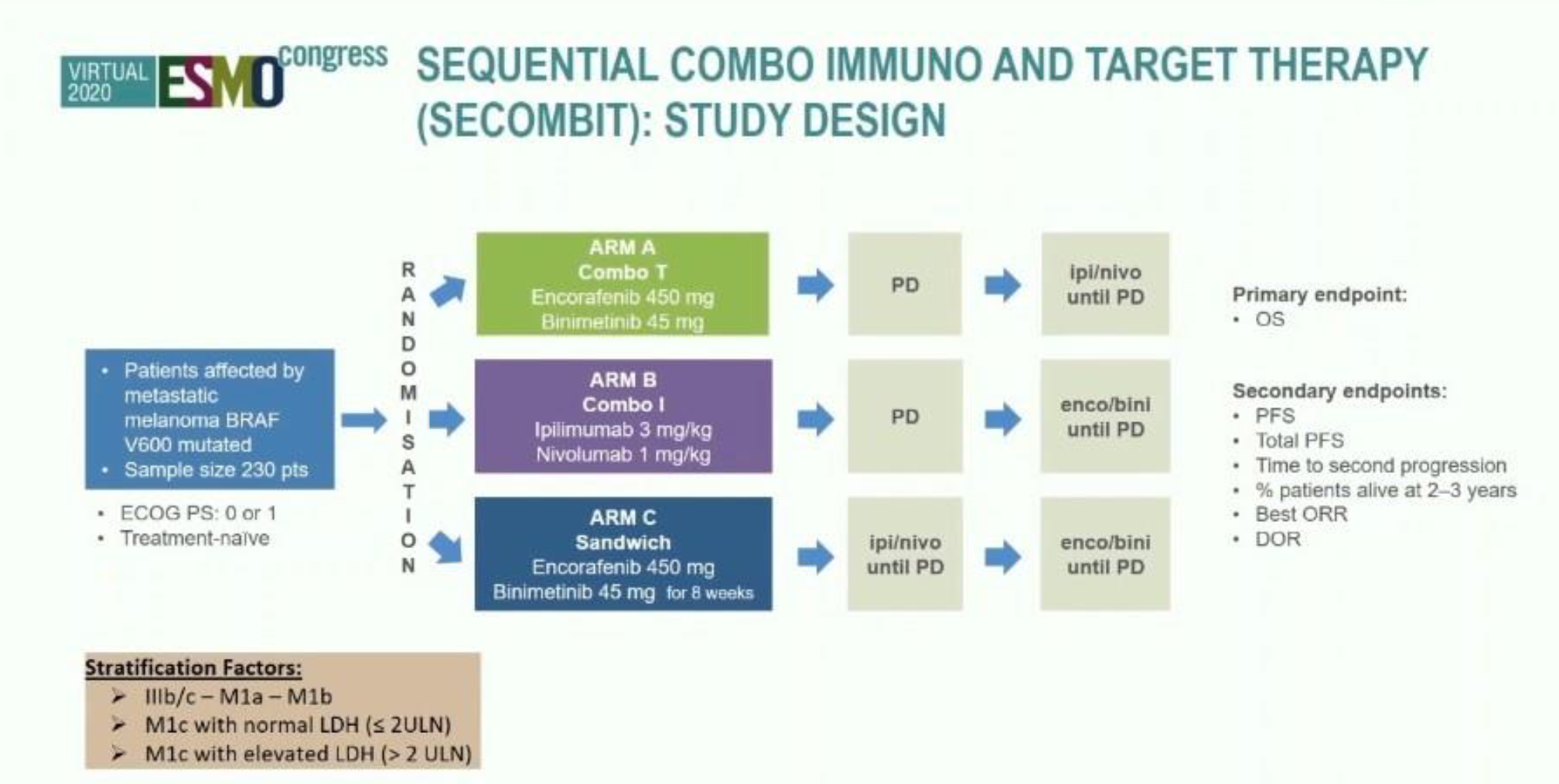 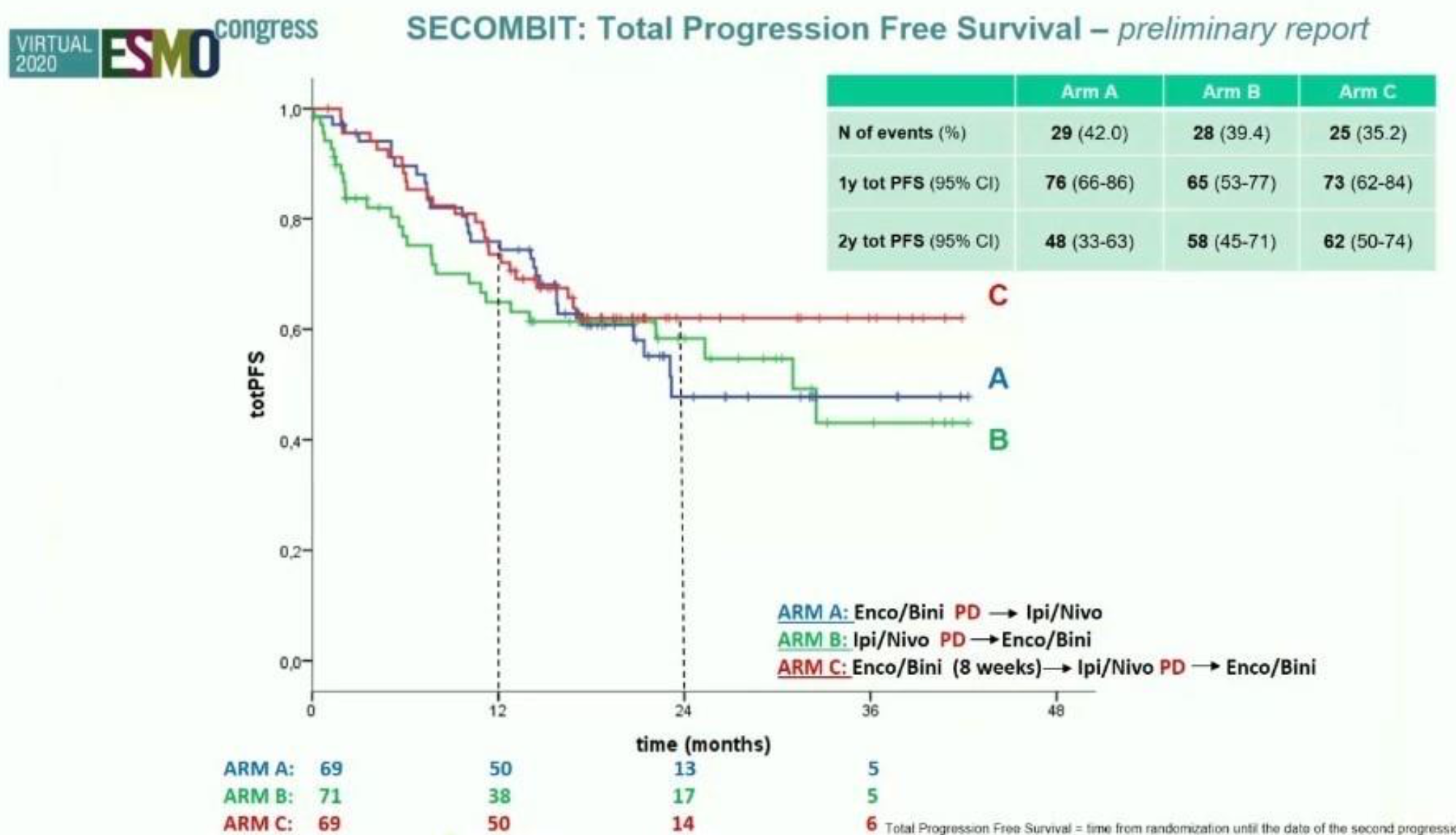 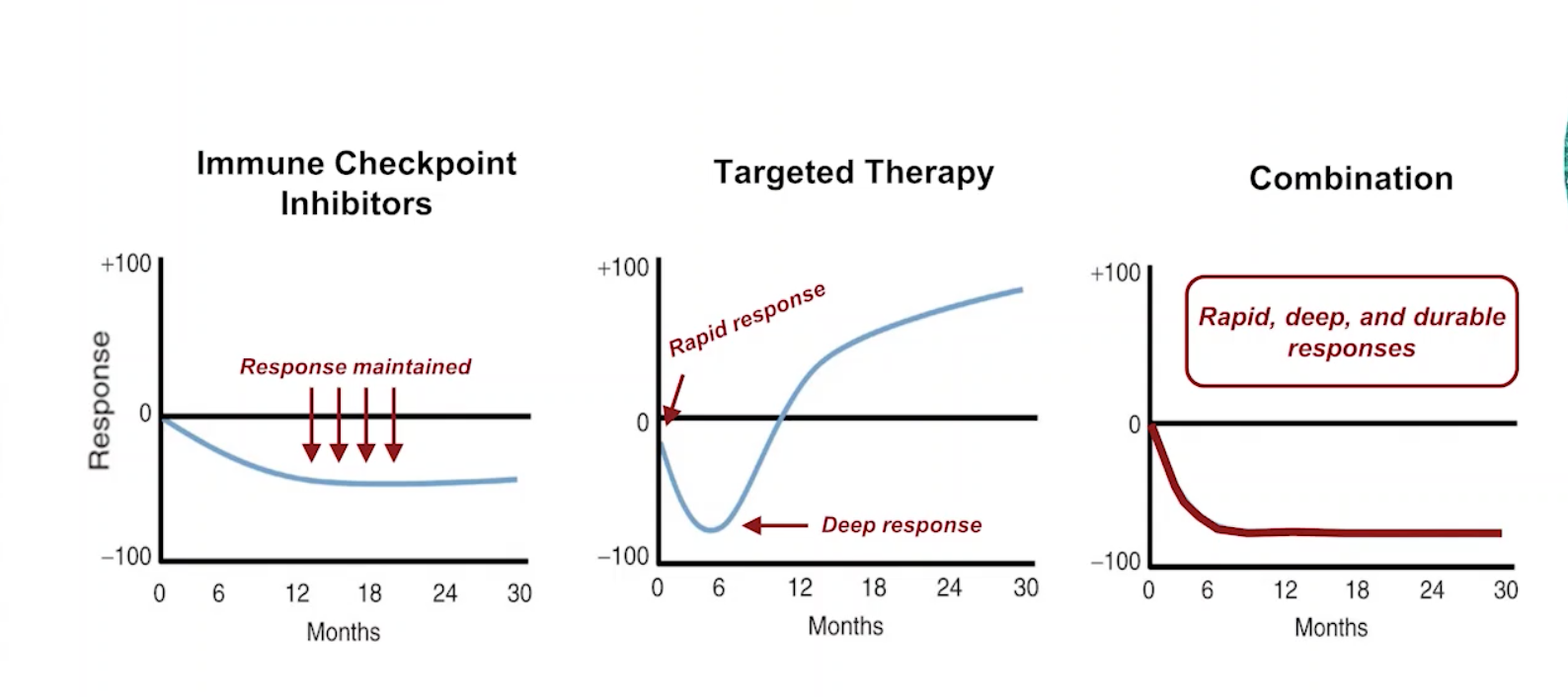 Wungo J Cancer 2014
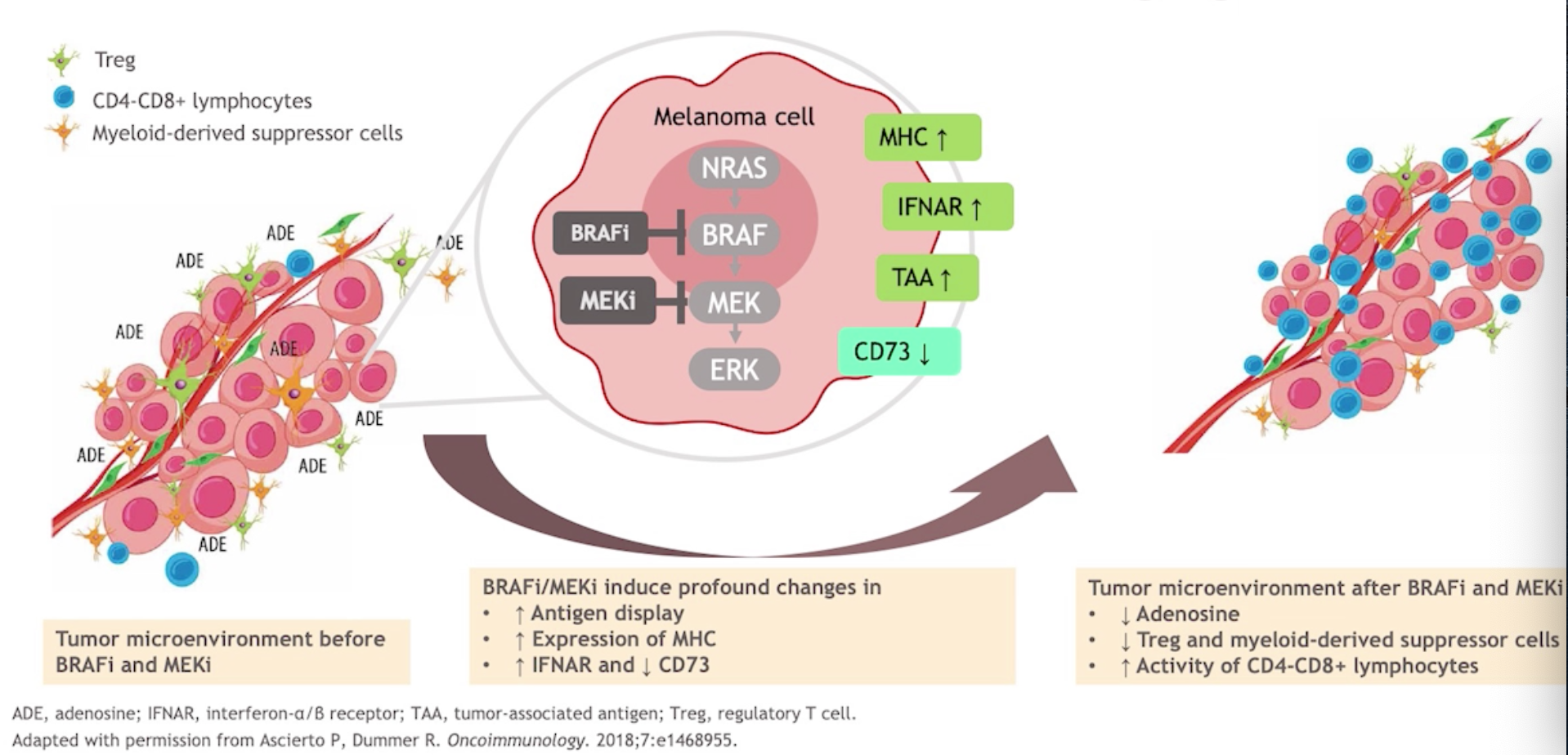 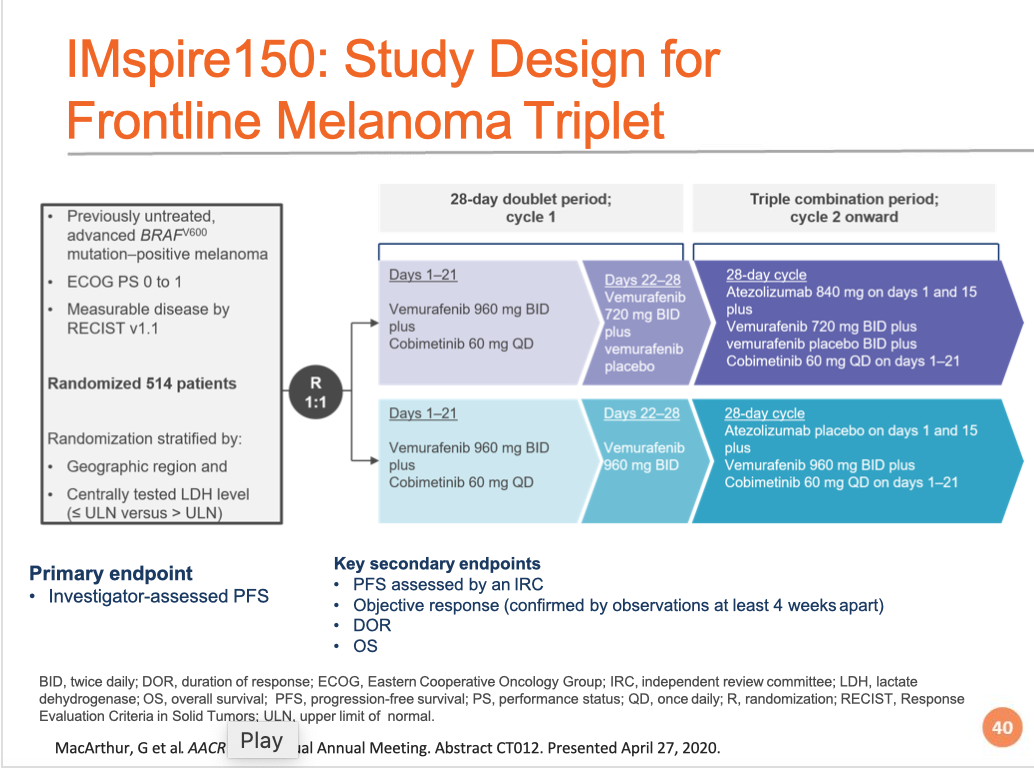 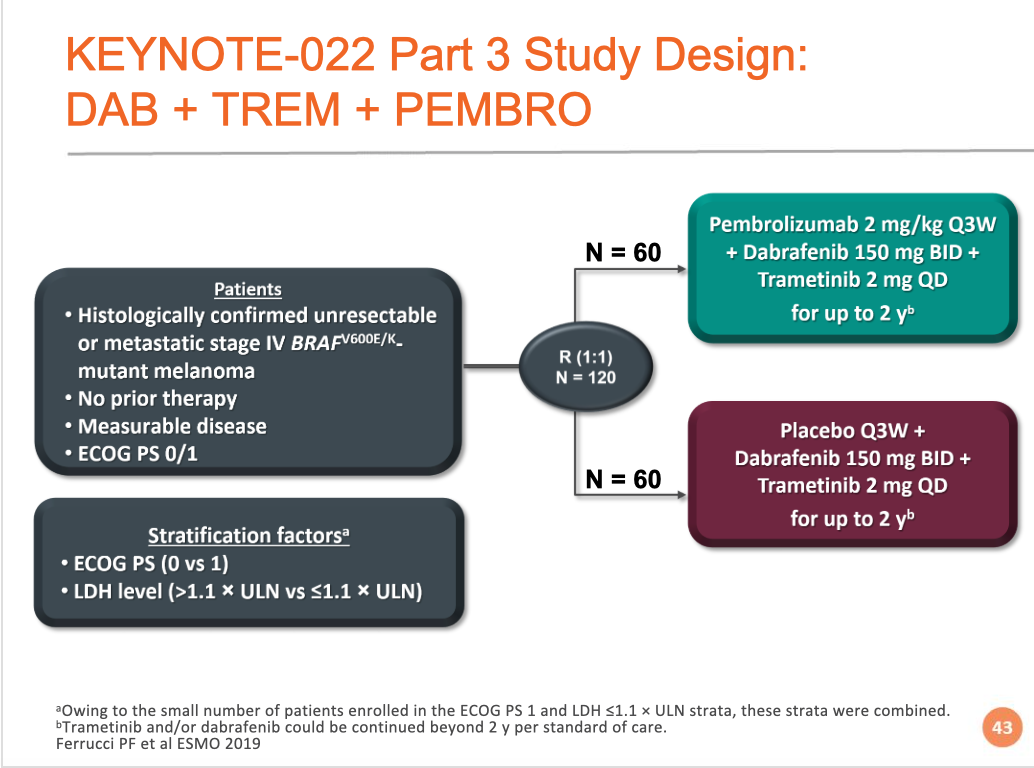 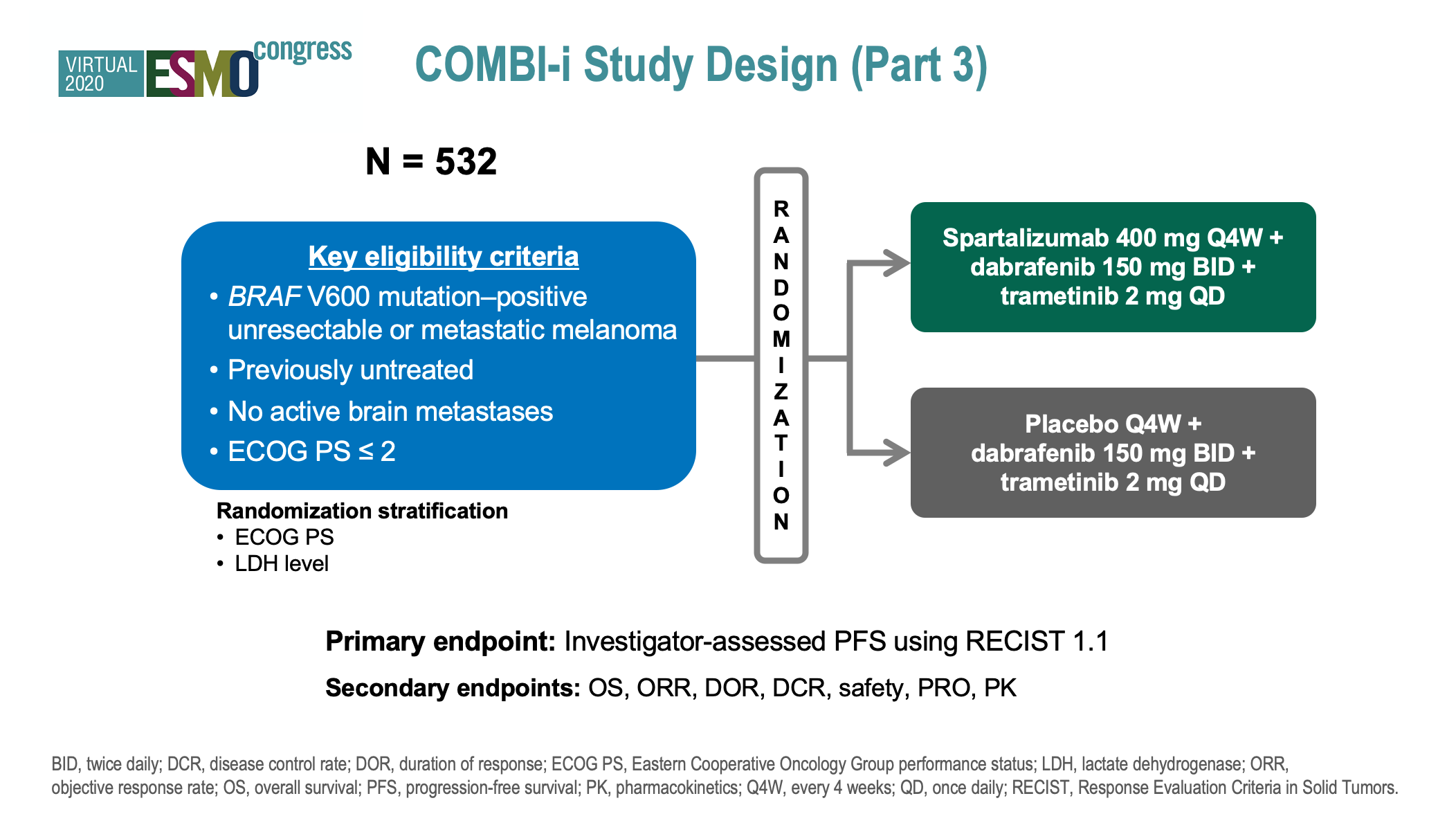 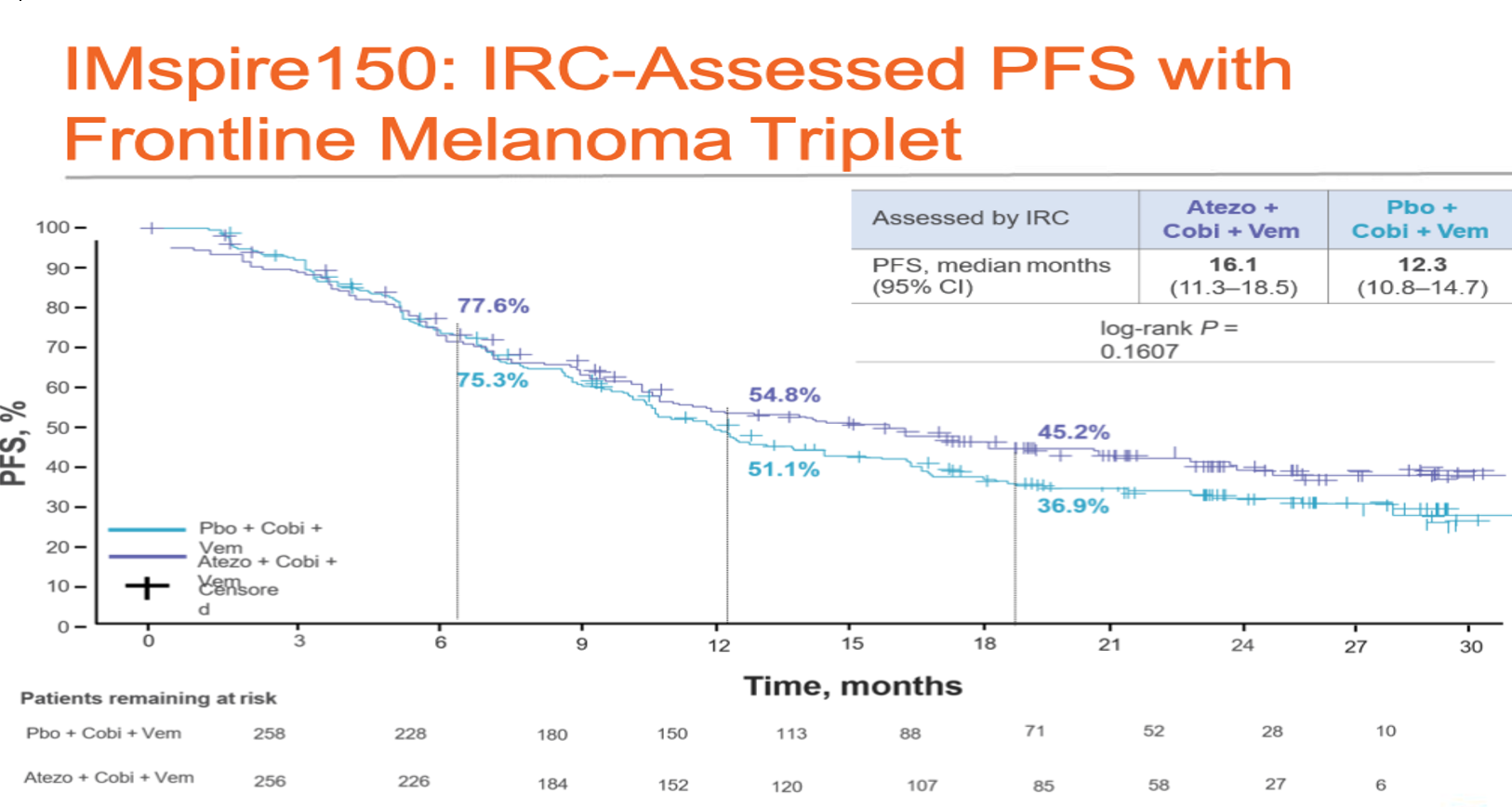 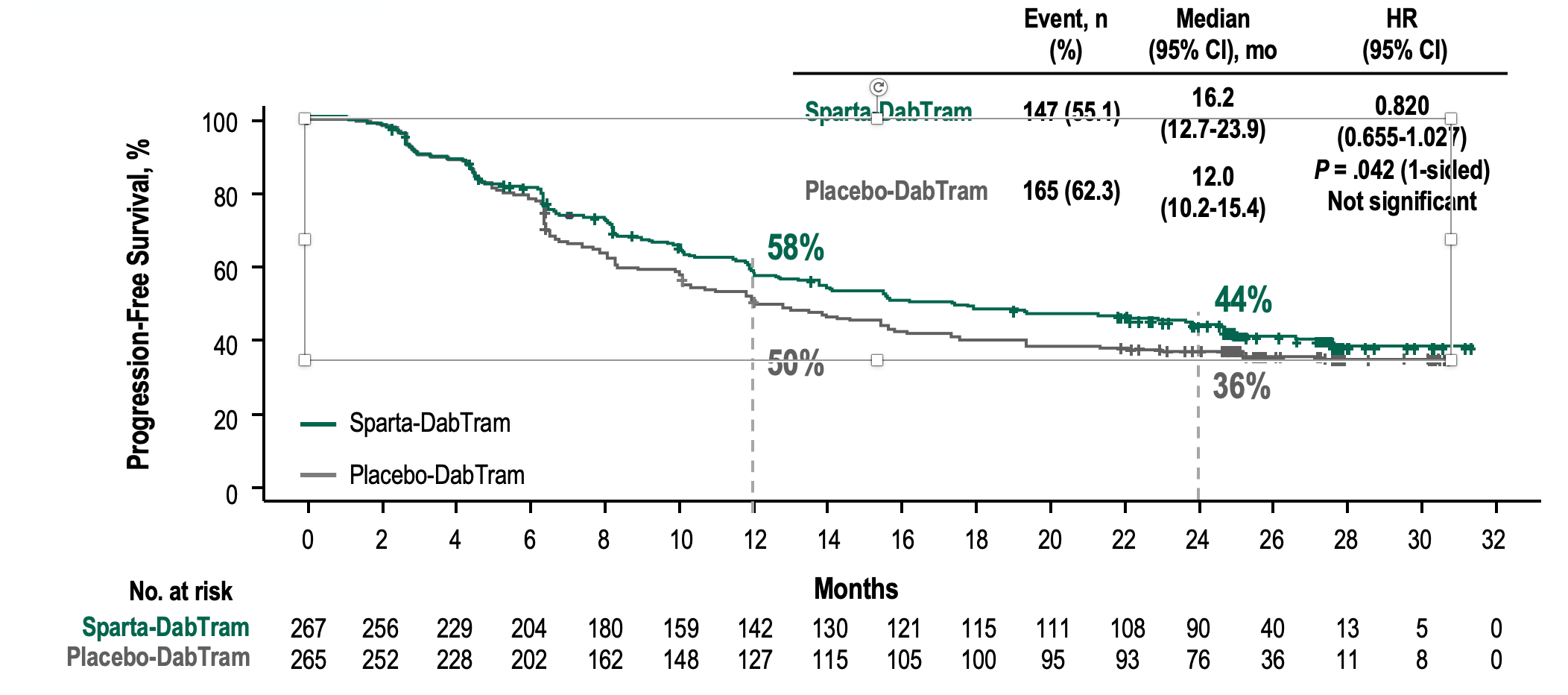 3 ilacı toksisite nedeniyle bırakma oranı %15-30
Nras Mutant Melanom
İleri yaşta olgular ( > 55yaş)
Kronik UV maruziyeti olanlar
Tanı anında daha kalın tümörler
Ekstremitelarde fazla
Prognoz Nras wild olanlara göre daha kötü
Santral sinir sistemi tutulumu nras wik tipe göre daha fazla
Fedorenko IV, et al. Oncogene 2013;32: 3009-3018. Jakob JA et al. Cancer 2012; 118(16):4014-23
N-ras mutant melanom- Bimetinib
Faz II çalışma %20 cevap oranı
Faz III çalışma (NEMO)
Bimetinib V Dakarbazin
Olguların %20 si immunoterapi almıştı
1.5 ay PFS avantajı
Sağkalım  avantajı yok

Immunoterapi sonrası progrese olan N-ras mutant olgularda denenebilir
Klinik çalışma dışında endikasyonu yok
Dummer ve ark Lancet Oncol 2017
1. Sosman JA, et al. Curr Oncol Rep. 2009;11:405-411; 2. Berger MF, Garraway LA. Hematol Oncol                                Clin North Am. 2009;23:397-414; 3. Da Forno PD, Saldanha GS. Clin Lab Med. 2011;31:331-343.
KIT mutant melanom
Cilt melanomlarında % 2  (akral melanomlarda)
Mukozal melanomlarda % 10-15

Imatinib,
 Cilt melanomlarında klinik etki yok
 Mukozal melanom – 
KIT mutasyonu (Ekson 11-13) varsa klinik yanıt (%20-50)
KIT  amplifikasyonu veya Ekzon 17 mutasyonunda  klinik yanıt yok 
Nilotinib -% 20 yanıt oranı
Wyman K Camcer 2006
Ugurel S Br J Cancer
Guo J J Clin Oncol 2011
Hodi FS J Clin Oncol 2013
Carvajal RD Clin cancer Res 2015
Teşekkür ederim